A RARE CAUSE FOR COMPLETE HEART BLOCK
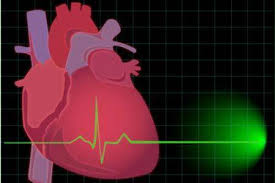 PROF – DR.M.NATARAJAN  M.D
ASST PROF – DR. SYED BAHAVUDEEN HUSSAINI M.D
                      DR VALLI DEVI M.D
Chief complaints
50 year old male, a known case of type 2 diabetes mellitus
Presented with c/o recurrent episodes of syncope
History of presenting illness
c/o syncopal attacks –
                              4 episodes in the last 2 weeks
                              each episode lasts for 2-3 minute         
                              regained consciousness immediately after the episode                             
                              Not associated with exertion/ cough/ micturition
                              No aggravating/relieving factors
No h/o seizures
No h/o involuntary micturition/ defecation
No h/o headache
No h/o tinnitus / hard of hearing
No h/o chest pain
No h/o palpitations
No h/o breathlessness
No h/o decreased urine output/ abdominal distension / leg swelling
No h/o cough with expectoration
No h/o fever
No h/o head injury
No h/o weakness of limbs
No h/o difficulty in walking
No h/o tremors
No h/o loss of weight /loss of apetite
No h/o rashes
Past history
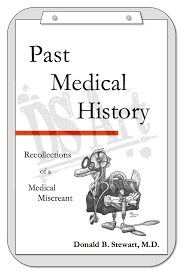 H/o chicken pox – 20 days back, not treated
k/c/o type 2 diabetes mellitus on T.Metformin 1 BD for the past 8 years
Not a k/c/o SHTN/ TB / Bronchial asthma / CAD/ seizures
Personal history
Not a smoker
Not an alcoholic
Bowel and bladder habits normal
Family history
h/o chicken pox infection in the family members in the recent past.
GENERAL EXAMINATION
Conscious
Oriented
Afebrile
Not dyspnoeic / not tachypnoeic
No pallor
No icterus/ cyanosis/ clubbing/ pedal edema
No generalised lymphadenopathy
Hyperpigmented scars present  in face, trunk and limbs sparing palms and soles
Keloid + over the anterior chest wall
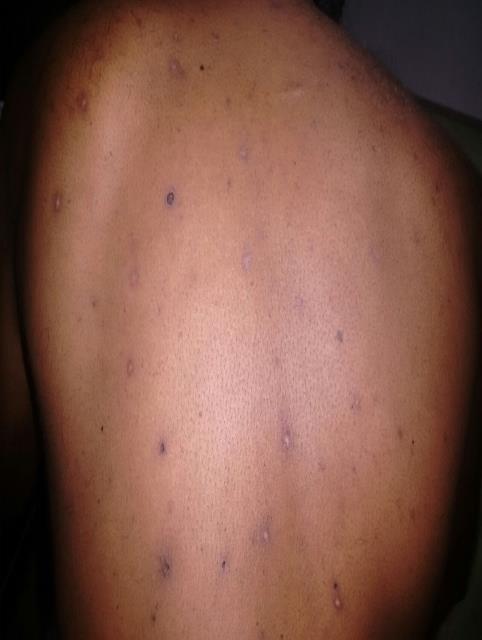 VITALS
PULSE – 38 per minute, regular, large volume  , all peripheral pulses felt, no radio radial / radio-femoral delay
RESPIRATORY RATE – 16 per minute
BLOOD PRESSURE – 100/80 mm Hg in right upper limb in supine position, 100/80 mm Hg in standing
Spo2 – 96% in room air
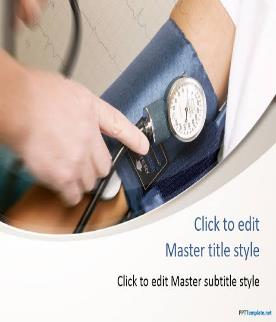 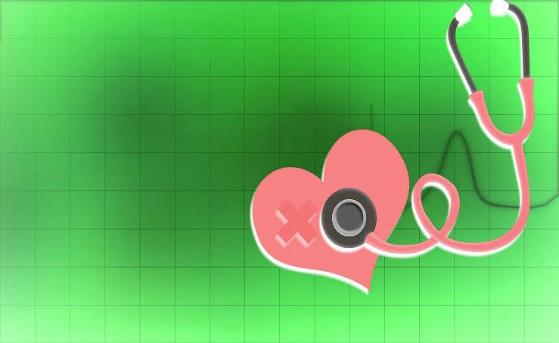 SYSTEM EXAMINATION
CARDIOVASCULAR SYSTEM
JVP  elevated
Cannon a wave +
Apical impulse in left 5th intercostal space half an inch medial to midclavicular line

Mitral, tricuspid, pulmonary , aortic area – s1s2 +
                                                                         s1 variable
                                                                         no murmur
RESPIRATORY SYSTEM  
             Trachea in midline
             bilateral air entry equal
             normal vesicular breath sounds +
ABDOMEN – soft, no organomegaly
CNS - NFND
INVESTIGATIONS
COMPLETE HEMOGRAM
Hb – 13.6 gm/dl
TC – 17500 cells/cu.mm
DC- neutrophils- 68% 
        lymphocytes 28%
        monocytes 4%
Platelets – 3.45 lakhs/cu.mm
PCV – 39%
ESR – 13 mm/hr
Biochemistry
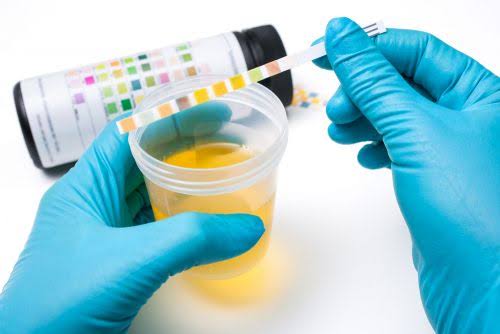 Urine analysis
Urine albumin nil
              sugar nil
              deposits 2-4 pus cells
ANA - Negative
ECG on admission
Fasting blood sugar – 67 mg/dl
Post prandial blood sugar – 75 mg/dl
Thyroid function tests – Euthyroid
Echocardiogram – 
                               ejection fraction – 76%
                               bradycardia during study
				     no regional wall motion abnormality
                               other parameters normal
Provisional Diagnosis
COMPLETE HEART BLOCK – STOKES ADAM ATTACK 
    POSSIBLY DUE TO  ?MYOCARDITIS  FOLLOWING VARICELLA
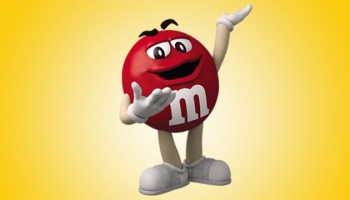 TREATMENT
T. Orciprenaline 10 mg    6th hourly
Inj. Dexamethasone 8 mg i.m BD
Inj. Atropine 2cc i.v S.O.S
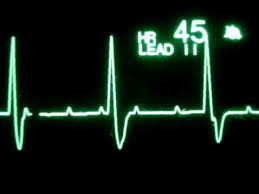 Follow up
No further syncopal attacks
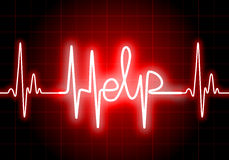 REPEAT ECG
AIM OF THE PRESENTATION
RARITY OF THE CASE .
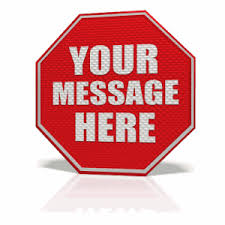 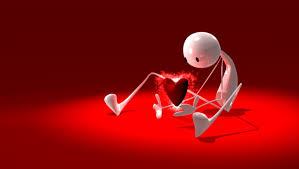 THANK YOU 